Lab 10High Pass Filter Using  an OP Amp
By: Dakota Johnson
 Lab Partner: Josiah Abel
Instructor: Andy Bell
Bench Number: 6
Class: EECT 121-50C
Date: 12/15/2015
Objectives:
Simulate a high pass filter that attenuates frequencies below 1kHz with multisim
Equipment and Parts:
Multisim 13
Data/Lab Results/Simulations/Schematics:
Circuit Type:
Sallen-Key
Tschebycheff
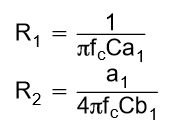 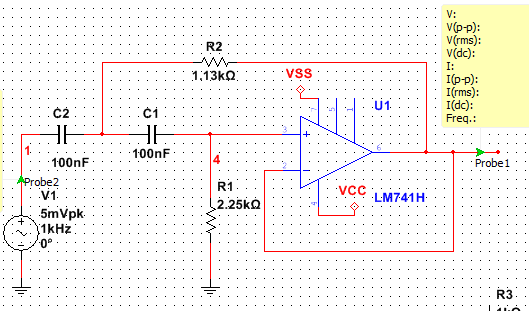 Equations used to find R1 and R2
Table of values for the simulation
Multisim Schematics of the circuit.
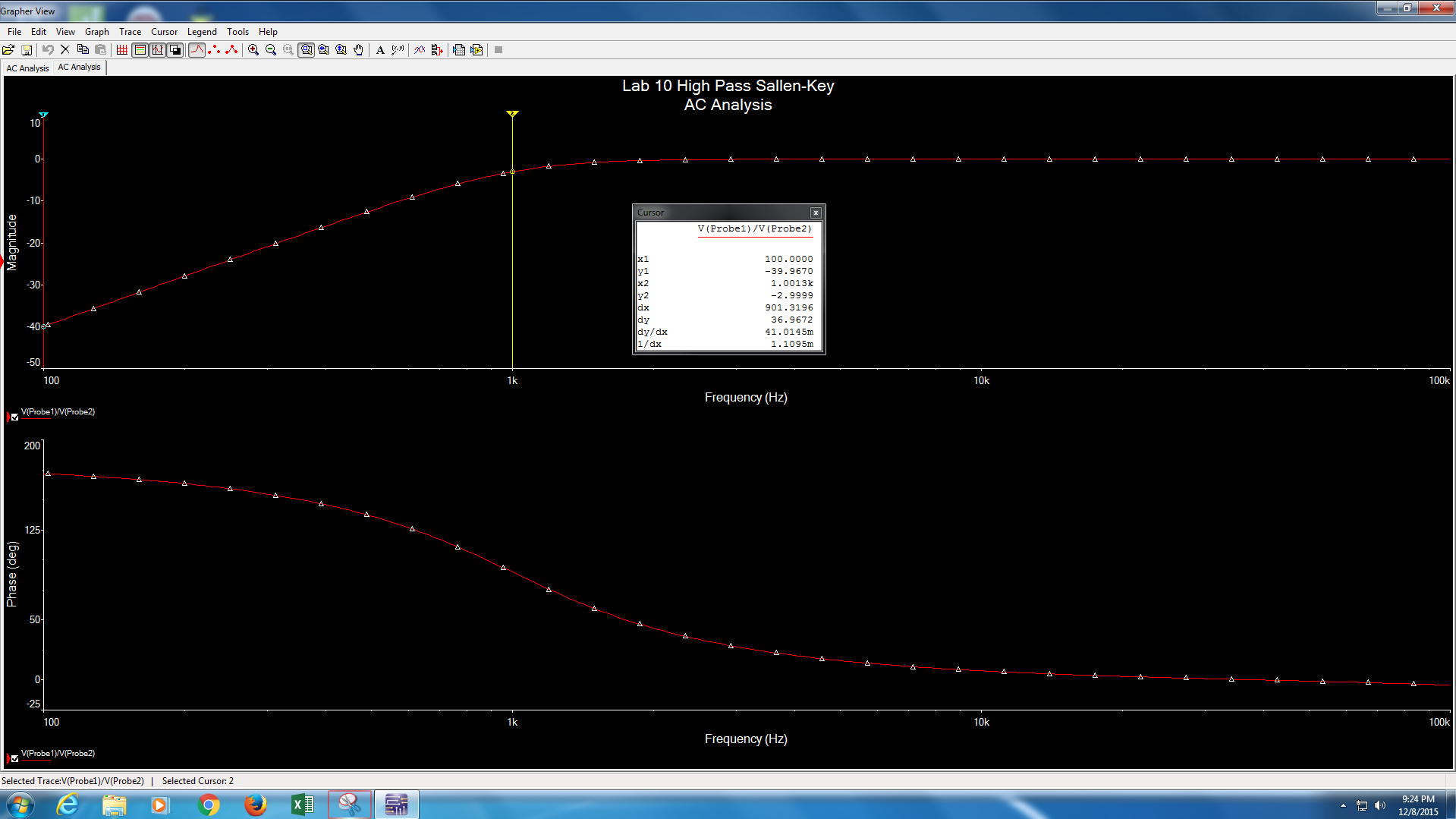 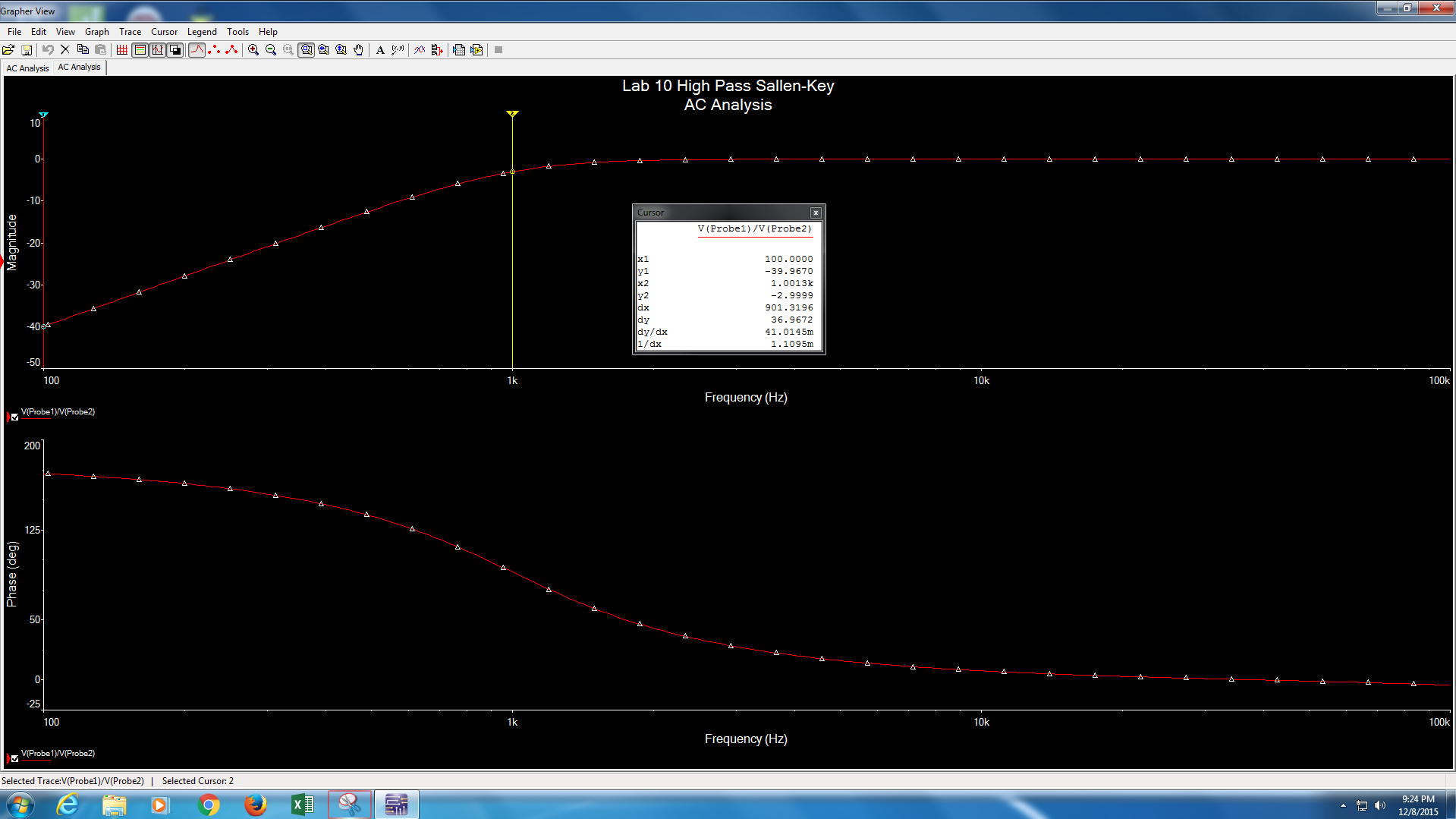 Data from the diagram x2 is in Hz and y2 is in dB.
Frequency Response and phase shift diagrams for the high pass filter
Troubleshooting:
The parameters for testing were not precise enough. To change this the parameters were changed from a maximum of 1MHz to 100kHz and it behaved as expected.
Conclusion:
A high pass filter that attenuates frequencies below 1kHz was built.